Лекция 4
Методы расчета и уменьшения аддитивных и мультипликативных погрешностей цепей на ОУ
Причины аддитивных погрешностей:Uсм, Iвх, ΔIвх, Uш, Iш1, Iш2, их температурная нестабильность.
Метод расчета:
ОУ считается идеальным кроме параметра, погрешность от которого рассчитывается.
Влияние Uсм.
Рис. 1. Схема инвертирующего усилителя на ОУ для расчета погрешности от Ucм.
UВЫХ.Ш =
UВЫХ.Ш =
UВЫХ.Ш =
Влияние  IВХ1 и IВХ2
Рис. 2. Схема инвертирующего усилителя на ОУ для расчета влияния входных токов ОУ: IВХ1 и IВХ2
Компенсация влияния  IВХ1 и  IВХ2
Рис. 3. Схема инвертирующего усилителя на ОУ с дополнительным резистором Rдоп. для расчета погрешности от входных токов ОУ: IВХ1 и IВХ2
Влияние шумов
КОС =
КОС =
К
=
Причины мультипликативных погрешностей: K,Rвх,Rвых,K=φ(f).
=
=
Метод расчета:
необходимо учесть K и другой требуемый параметр .
Влияние К и Rвх
Рис. 4. Схема усилителя-инвертора для расчета влияния входного сопротивления ОУ на коэффициент усиления с обратной связью
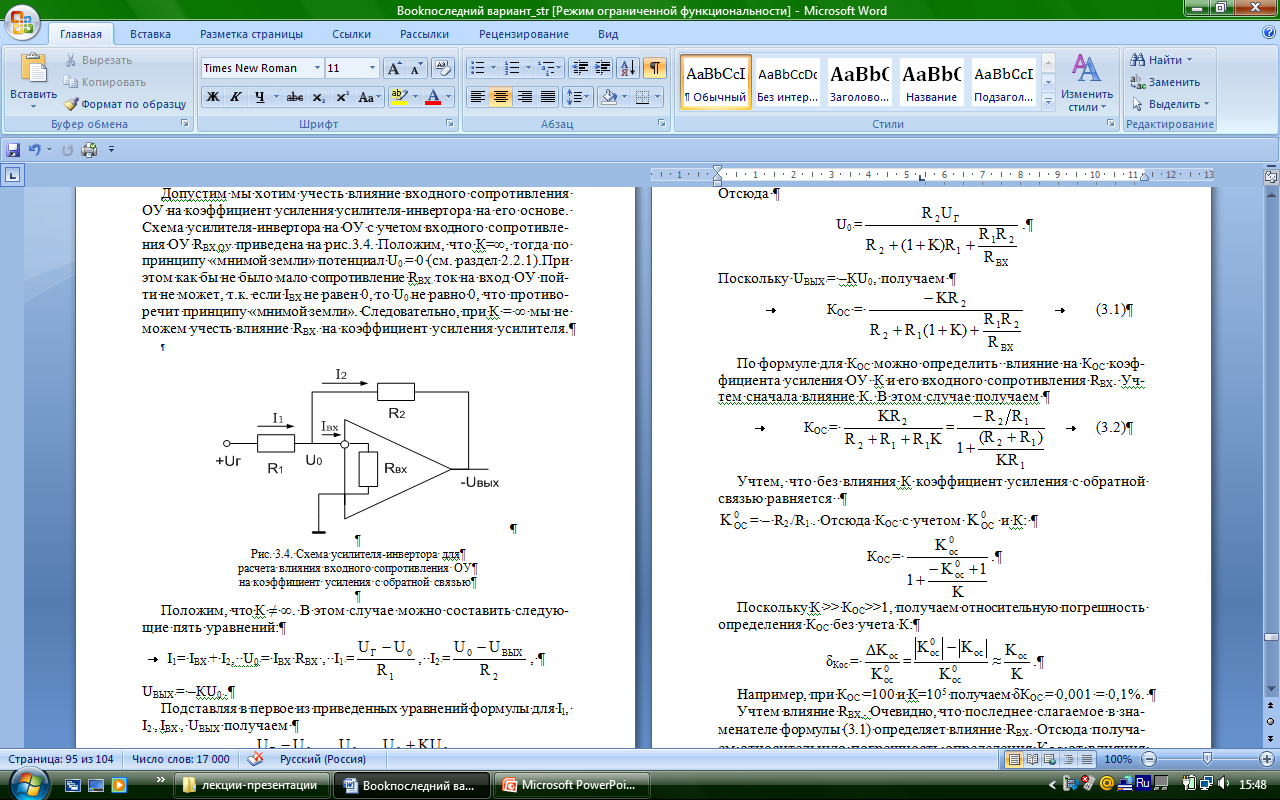 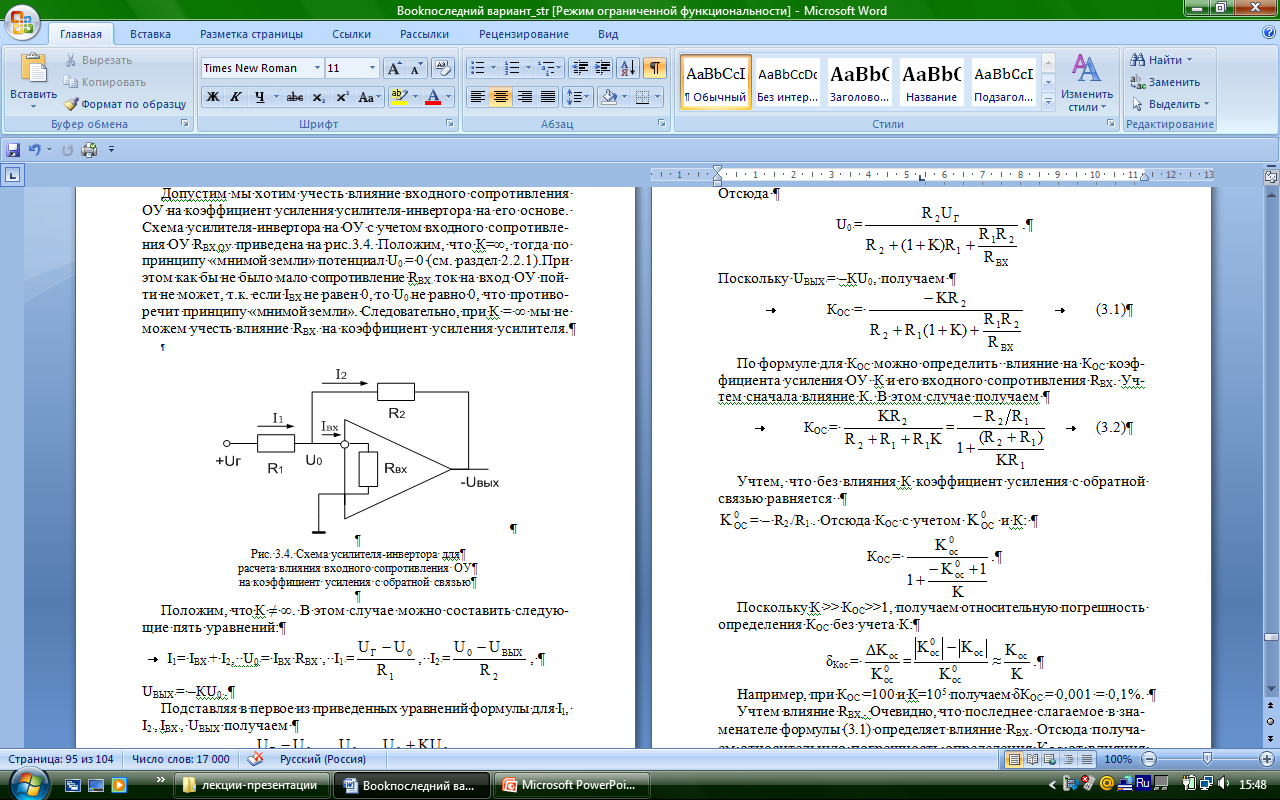 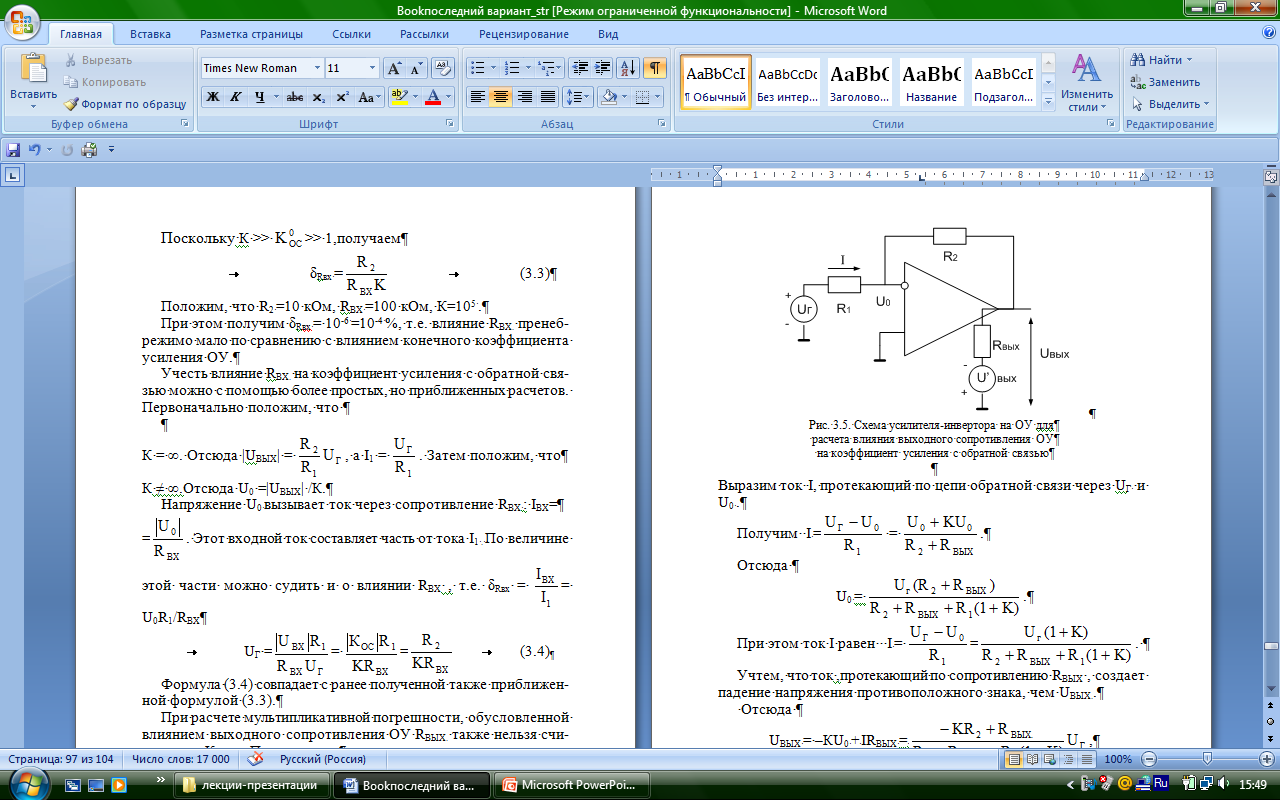 Влияние К и Rвых
Рис. 5. Схема усилителя-инвертора на ОУ для расчета влияния выходного сопротивления ОУ на коэффициент усиления с обратной связью
I =
=
U0 =
UВЫХ =
δRвых
=
=
Влияние К(jω)
Рис. 6. АЧХ ОУ без обратной связи и при охвате ОУ отрицательной обратной связью
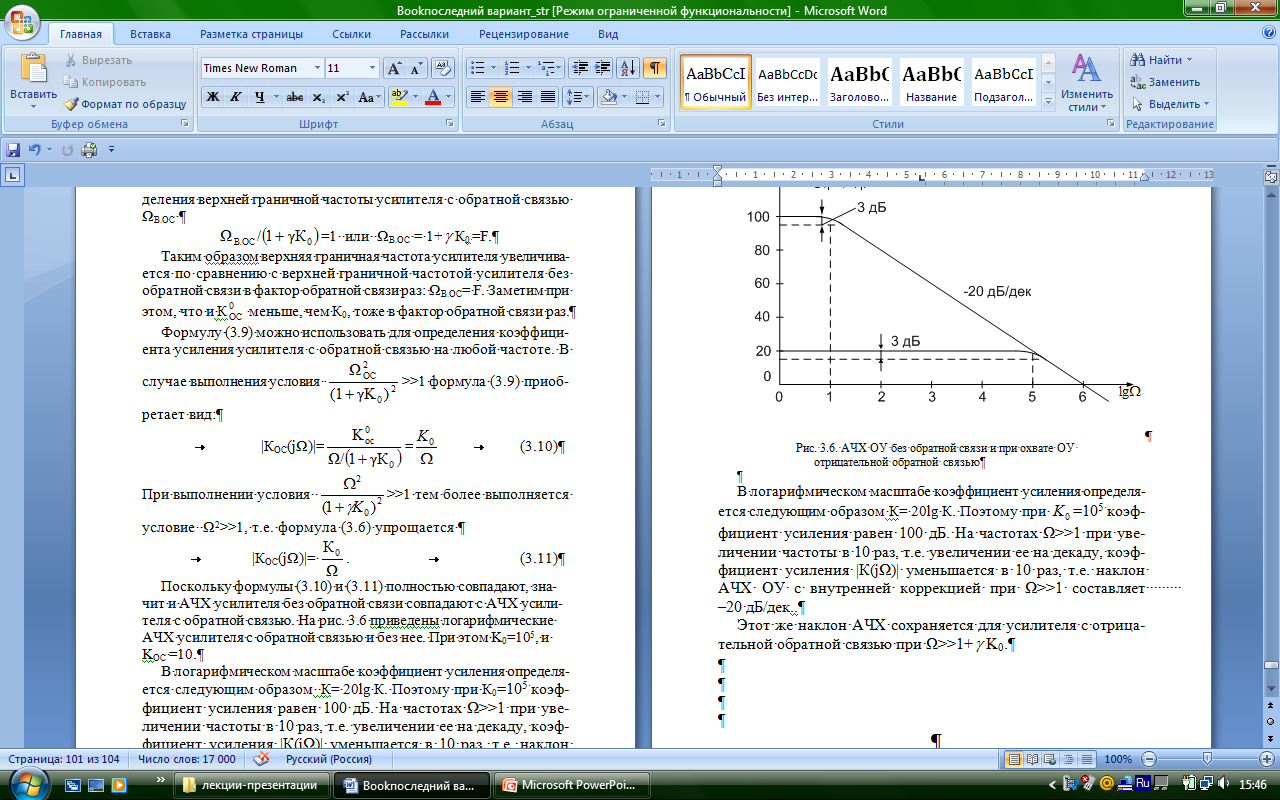 При	        >>1  формула имеет вид
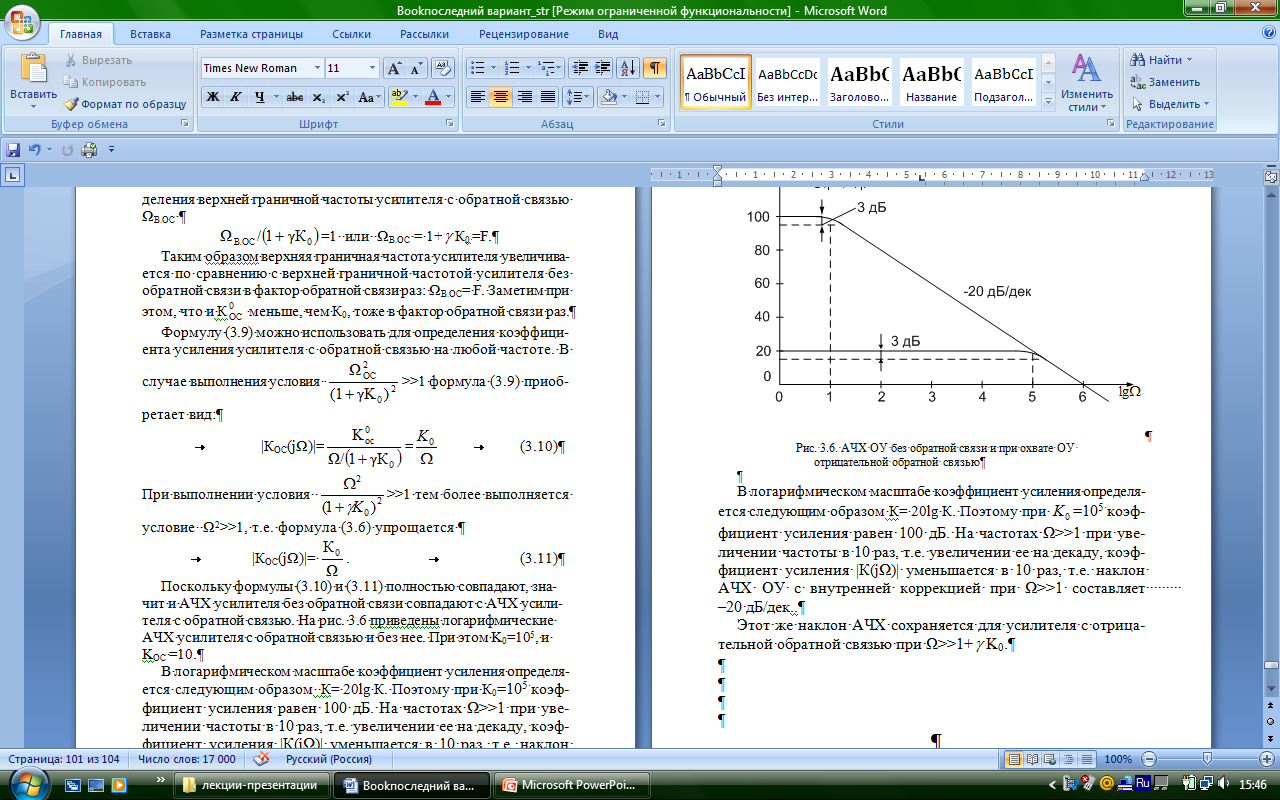 При	        >>1  формула
Схемы со связью вперед
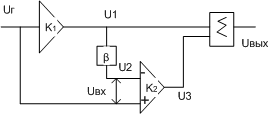 Достоинства: отсутствие ОС – устойчивость
Недостатки: необходимость компенсировать фазовые сдвиги в усилителях